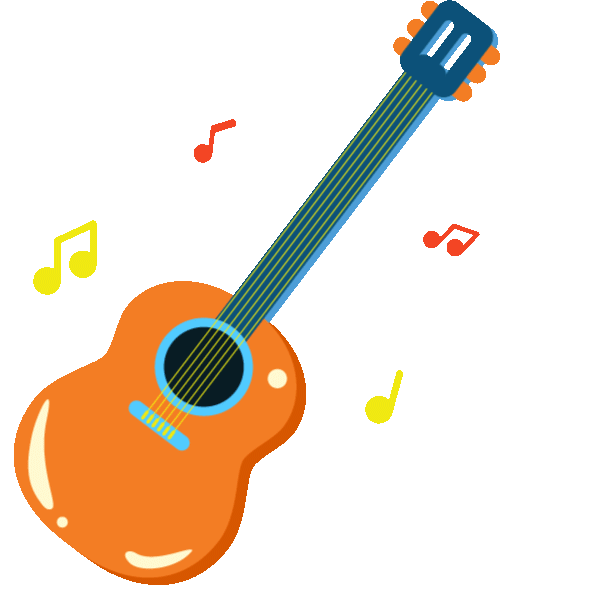 Hãy quan sát hình ảnh và lắng nghe giai điệu.
? Hình ảnh và giai điệu có trong bài hát nào đã học.
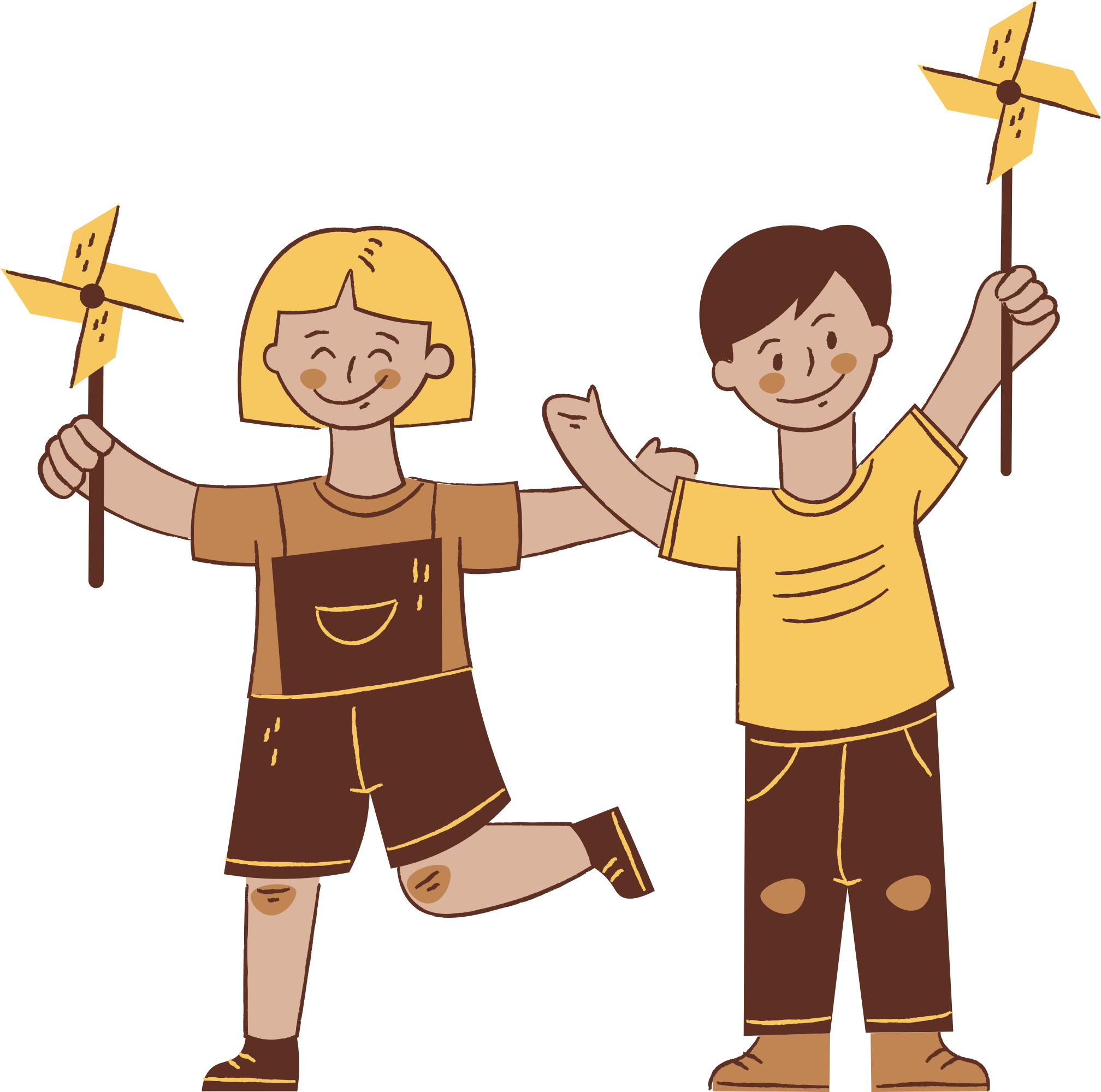 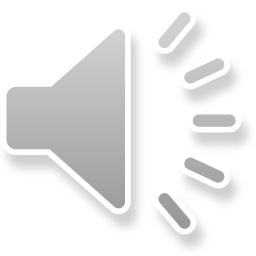 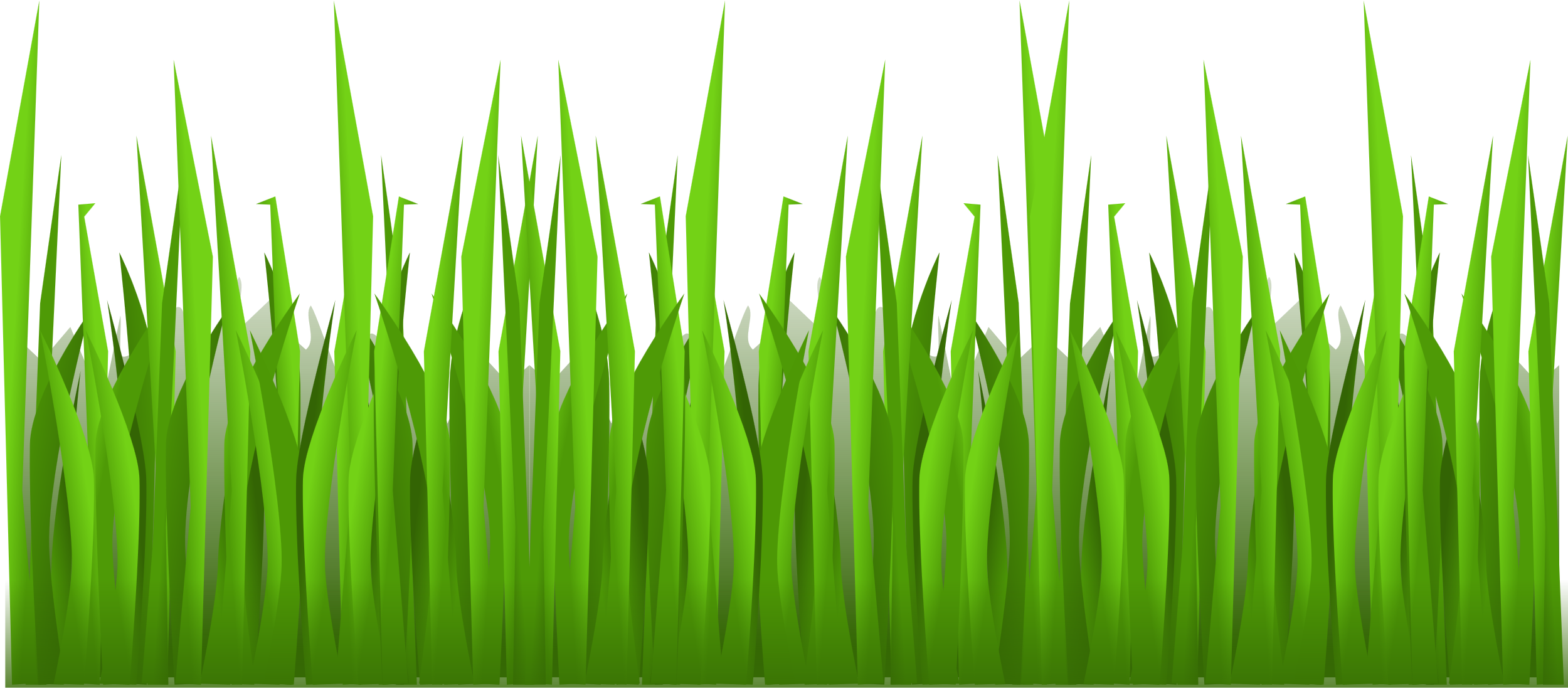 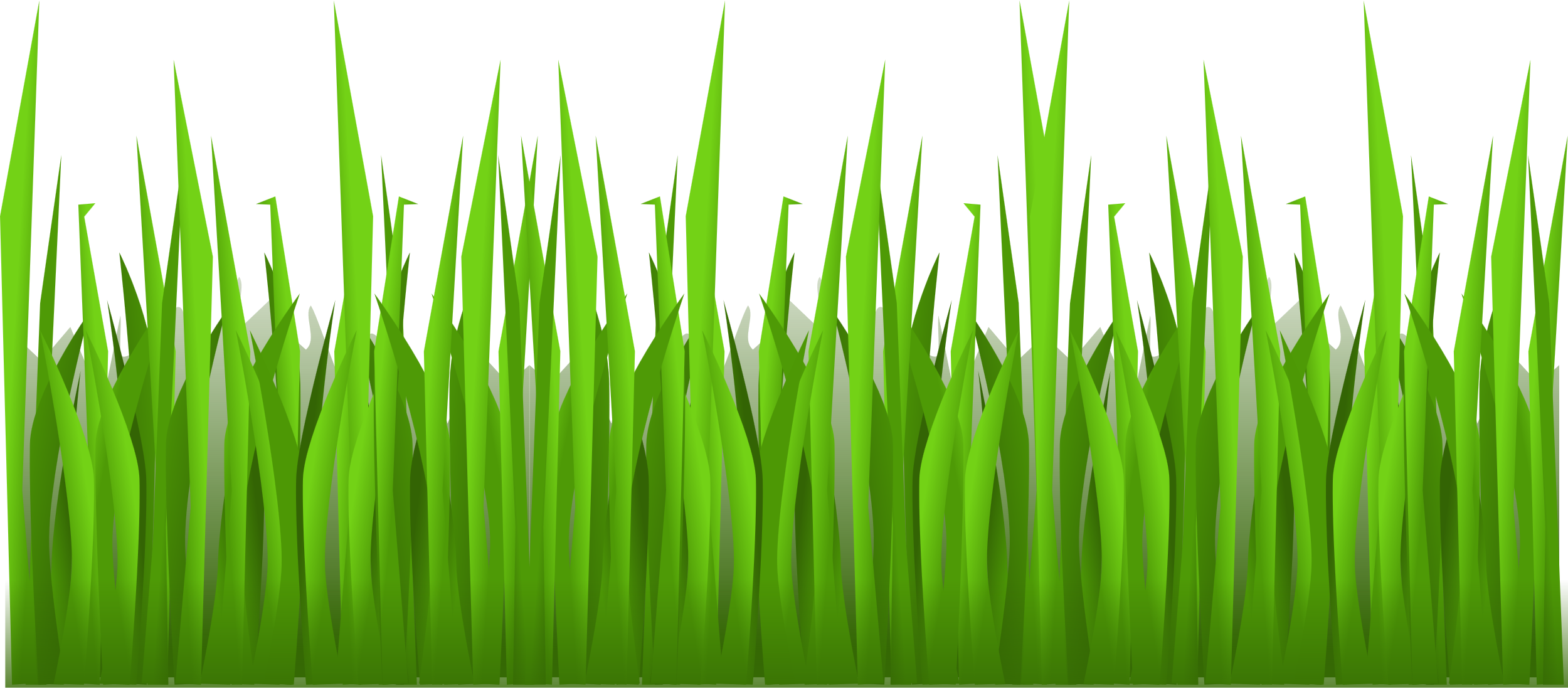 Tình bạn tuổi thơ
Nhạc và lời: Nguyễn Quốc Việt
Hơi nhanh-vui tươi
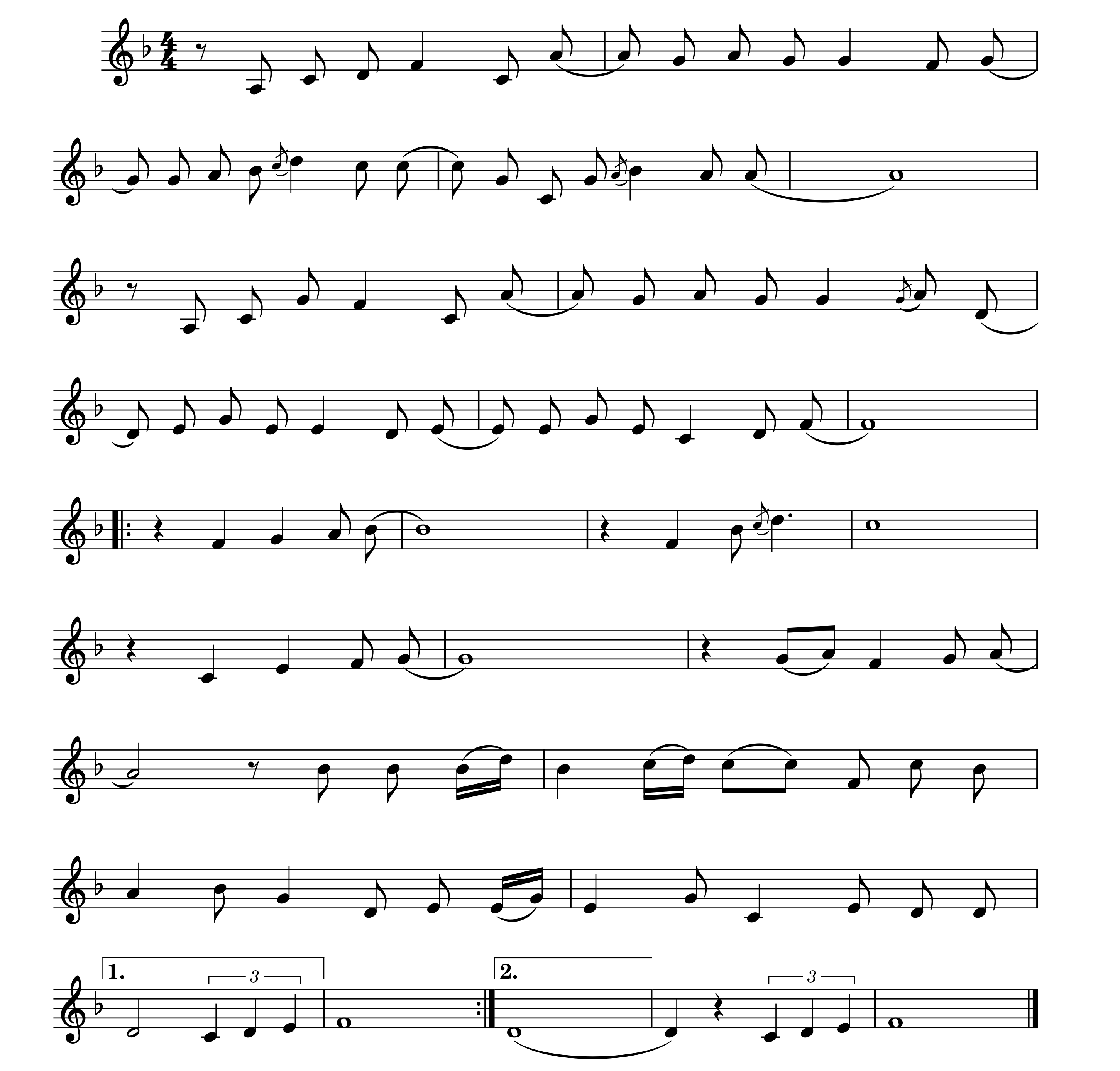 Tình   bạn   tuổi    thơ           đẹp      lắm,            quấn  quýt    bên   nhau         thật     vui.
Hồn nhiên như gió      như     mây.        Tươi đẹp như bướm,    như     hoa.
Tình   bạn   chúng  em           đẹp       quá,                gắn     bó       như    cây            với     cành.
Yêu mến nhau như        đàn    chim,           ríu   rít  muôn  ngàn   chuyện   vui.
Tình  bạn  tuổi      thơ,                                            đẹp   như  giấc              mơ.
Tình       bạn        tuổi        thơ,                                                             thắm    hồng      cuộc  sống.
Mai        đây          chúng       em              lớn         lên,              dù      cách     xa
nhau        bốn      phương,    lòng      em      vẫn           luôn          nhớ     hoài            bao       kỉ        niệm
đẹp.       Tình bạn tuổi   thơ.                          ….đẹp .                                  Tình bạn tuổi thơ.
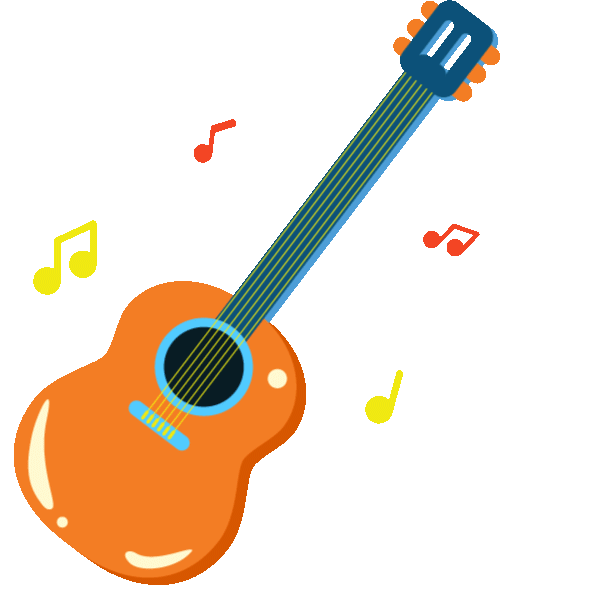 HÁT KẾT HỢP GÕ ĐỆM THEO TIẾT TẤU LỜI CA
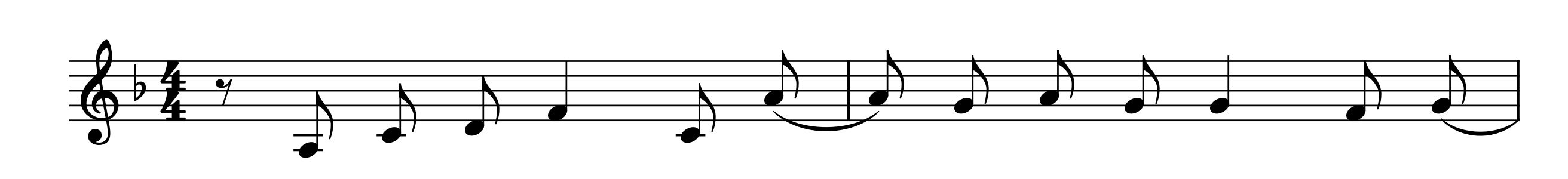 Tình  bạn  tuổi    thơ      đẹp      lắm,       quấn quýt  bên nhau      thật     vui.
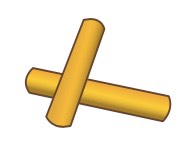 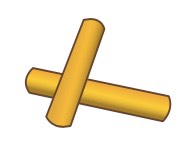 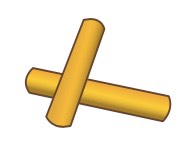 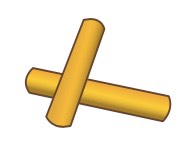 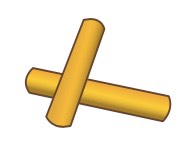 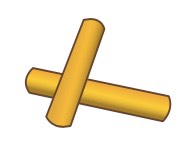 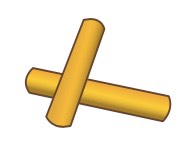 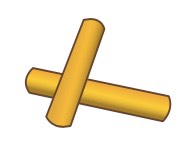 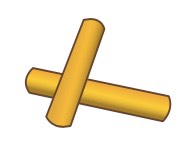 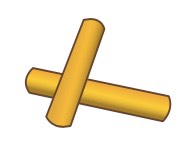 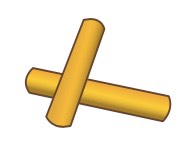 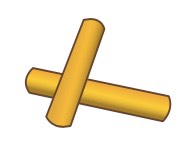 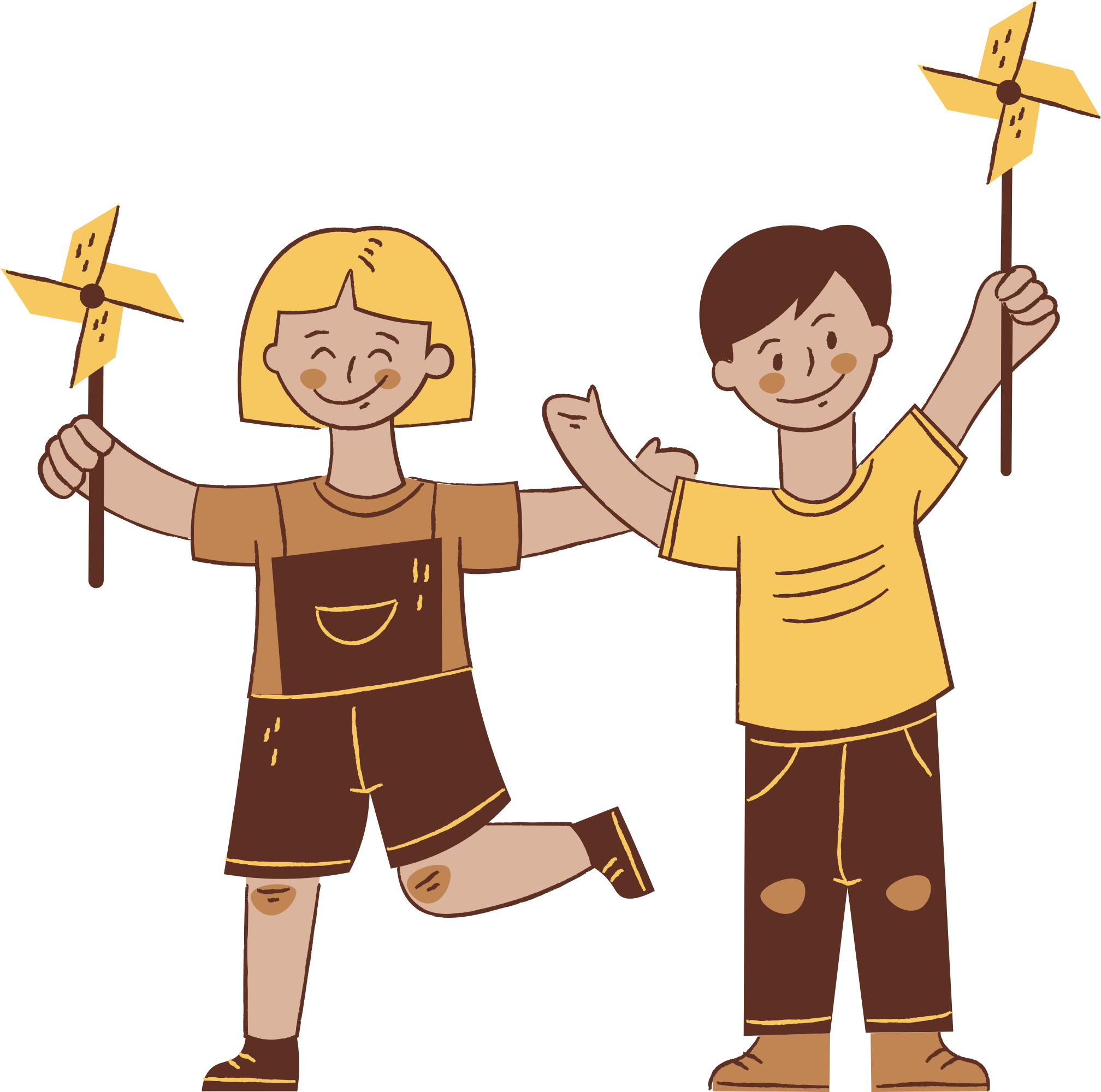 Tình bạn tuổi thơ
Nhạc và lời: Nguyễn Quốc Việt
Hơi nhanh-vui tươi
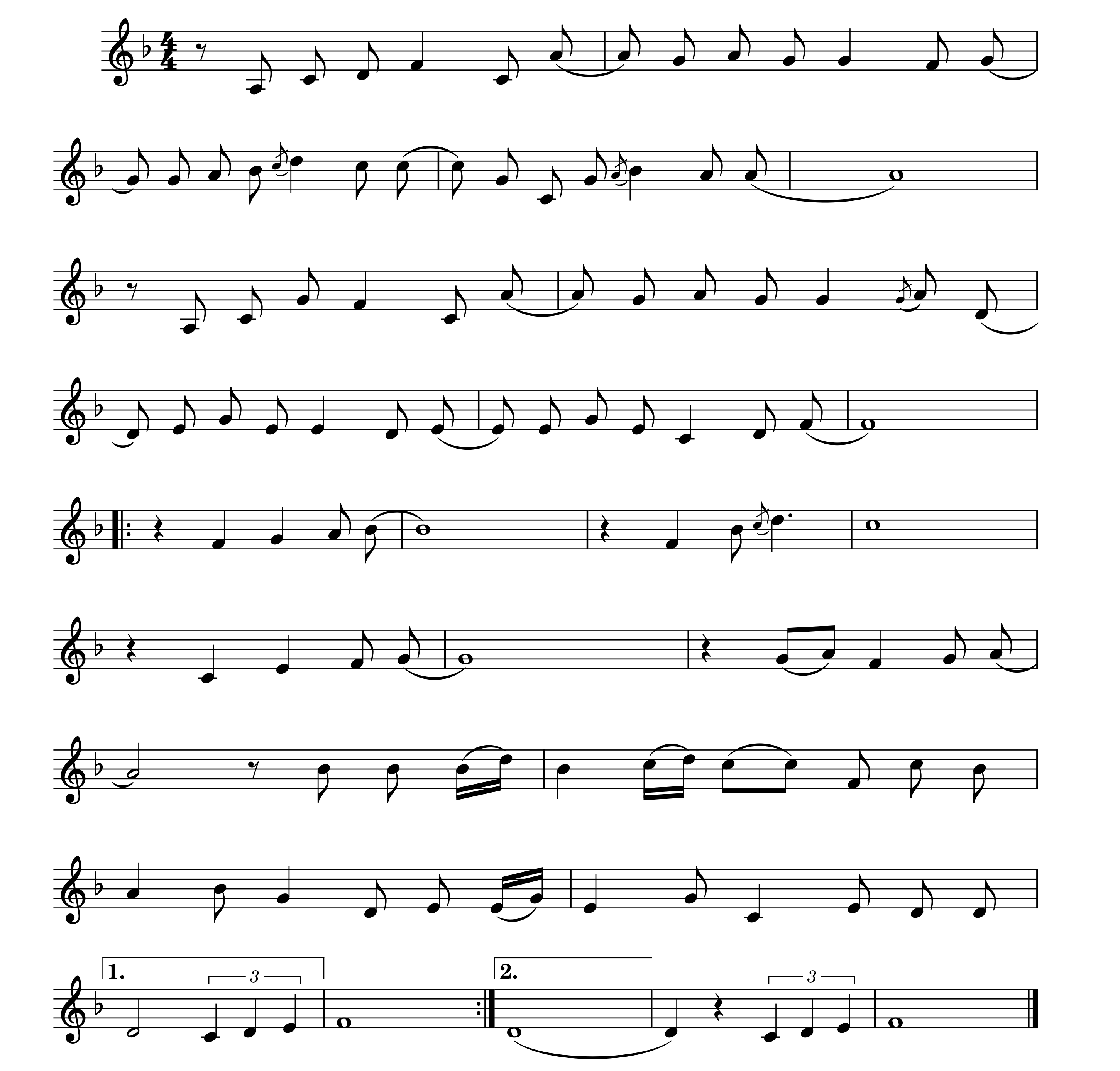 Tình   bạn   tuổi    thơ           đẹp      lắm,            quấn  quýt    bên   nhau         thật     vui.
Hồn nhiên như gió      như     mây.        Tươi đẹp như bướm,    như     hoa.
Tình   bạn   chúng  em           đẹp       quá,                gắn     bó       như    cây            với     cành.
Yêu mến nhau như        đàn    chim,           ríu   rít  muôn  ngàn   chuyện   vui.
Tình  bạn  tuổi      thơ,                                            đẹp   như  giấc              mơ.
Tình       bạn        tuổi        thơ,                                                             thắm    hồng      cuộc  sống.
Mai        đây          chúng       em              lớn         lên,              dù      cách     xa
nhau        bốn      phương,    lòng      em      vẫn           luôn          nhớ     hoài            bao       kỉ        niệm
đẹp.       Tình bạn tuổi   thơ.                          ….đẹp .                                  Tình bạn tuổi thơ.
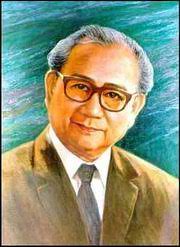 Nhạc sĩ Lưu Hữu Phước còn có bút danh là Huỳnh Minh Siêng, Long Hưng, Anh Lưu, Hồng Chí.
Ông sinh ngày 12 tháng 9  năm 1921 tại quận Ô Môn, tỉnh Cần Thơ. Nay thuộc thành phố Cần Thơ. Ông là một tài năng âm nhạc thuộc thế hệ các nhạc sĩ của Việt Nam những năm 1940 và có nhiều cống hiến cho nền âm nhạc nước nhà. Để tôn vinh công lao của nhạc sĩ, đã có những con đường, tên phố ở thủ đô Hà Nội, thành phố Cần Thơ mang tên ông.
Nhạc sĩ Lưu Hữu Phước 
(1921- 1989)
Năm 1975, viện hàn lâm nghệ thuật Cộng hòa Dân chủ Đức đã phong hàm giáo sư-viện sĩ cho nhạc sĩ Lưu Hữu Phước. Ông cũng vinh dự được nhà nước Việt Nam tặng thưởng huân chương độc lập hạng I năm 1987, giải thưởng Hồ Chí Minh về văn học nghệ thuật đợt I năm 1996…
Một số tác phẩm nổi tiếng viết cho thiếu nhi của nhạc sĩ phải kể đến như các bài: Thiếu nhi thế giới liên hoan, Múa vui,… riêng bài hát “Reo vang bình minh” được bình chọn là một trong 50 bài hát thiếu nhi hay nhất thế kỷ 20 của Việt Nam.
Thảo luận
1. Nhạc sĩ Lưu Hữu Phước quê ở đâu? Ông sinh và mất năm nào?
2. Ông đã được tặng những giải thưởng nào? Em đã nghe hoặc biết những bài hát nào của ông?
3. Bài hát Reo vang bình minh có gì đặc biệt?
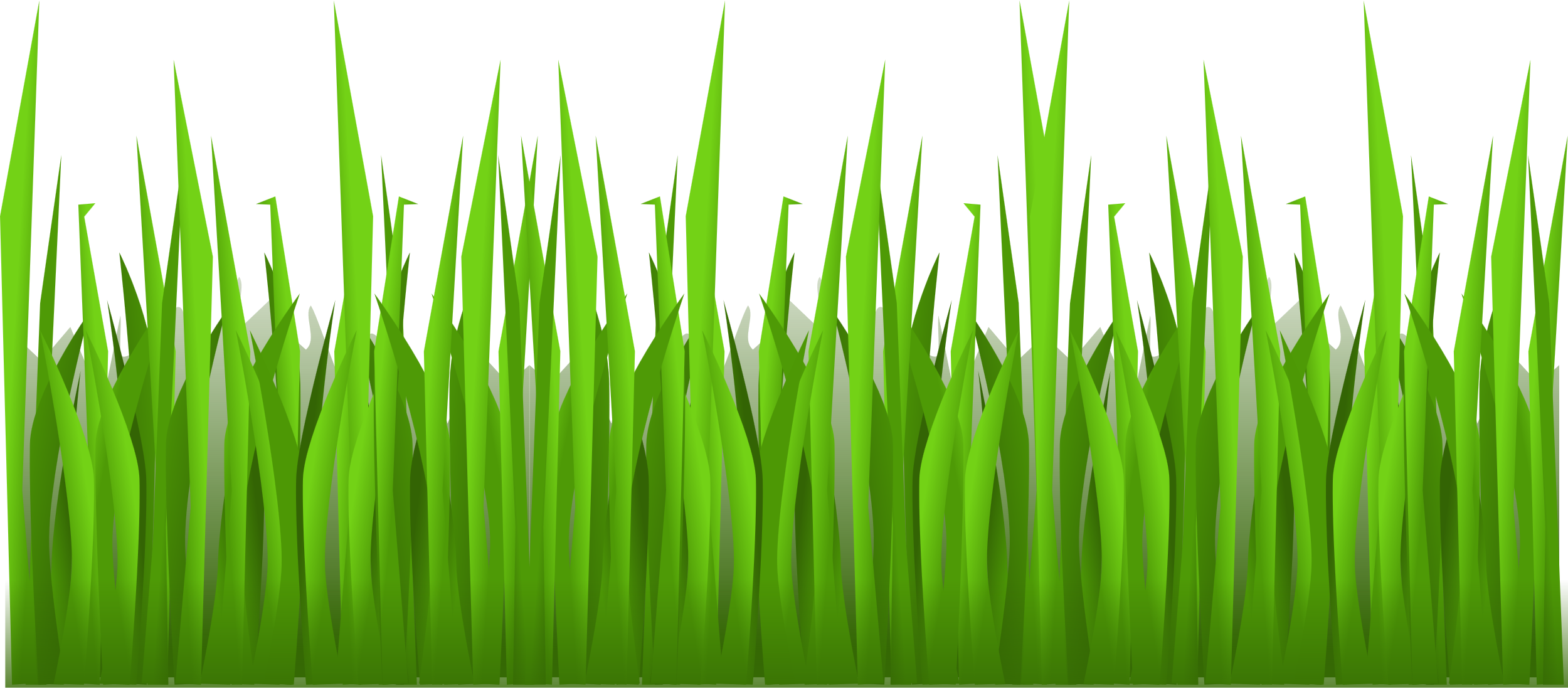 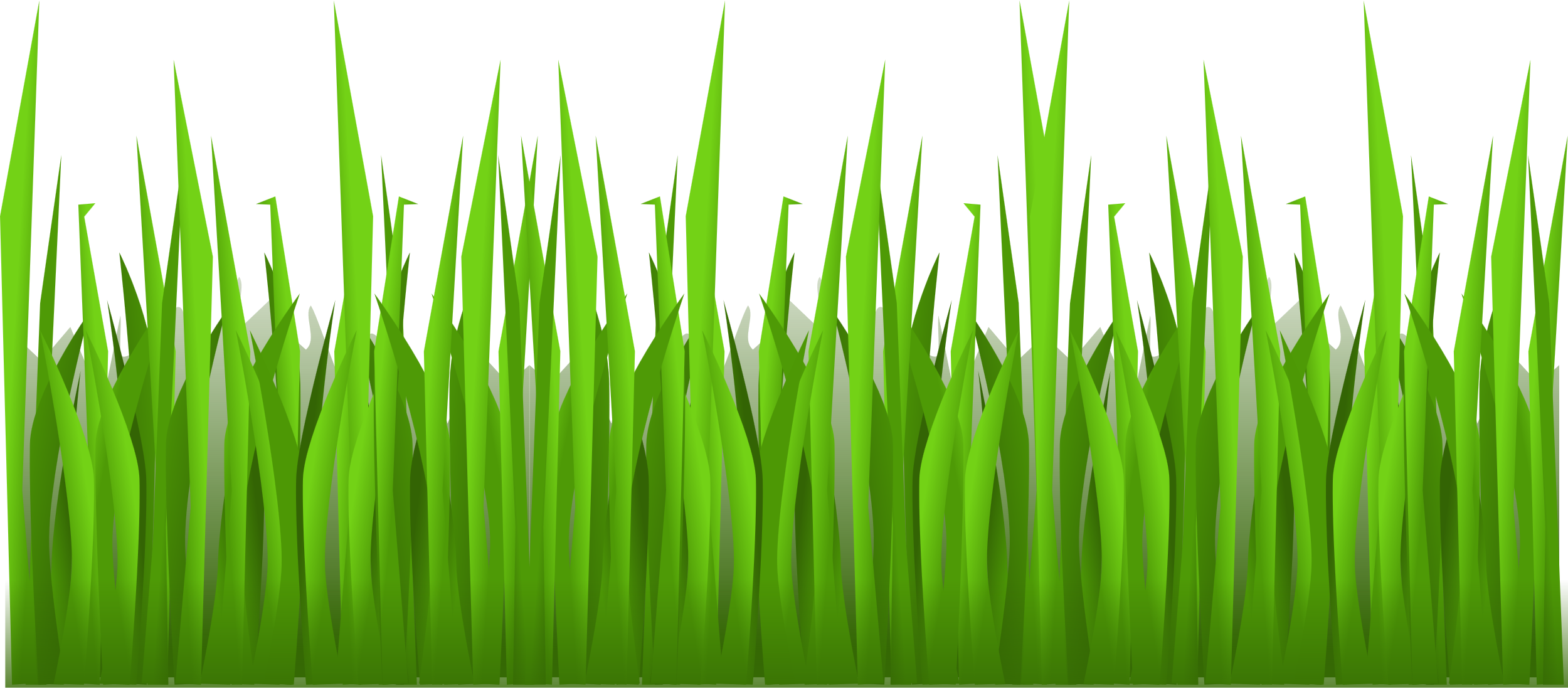 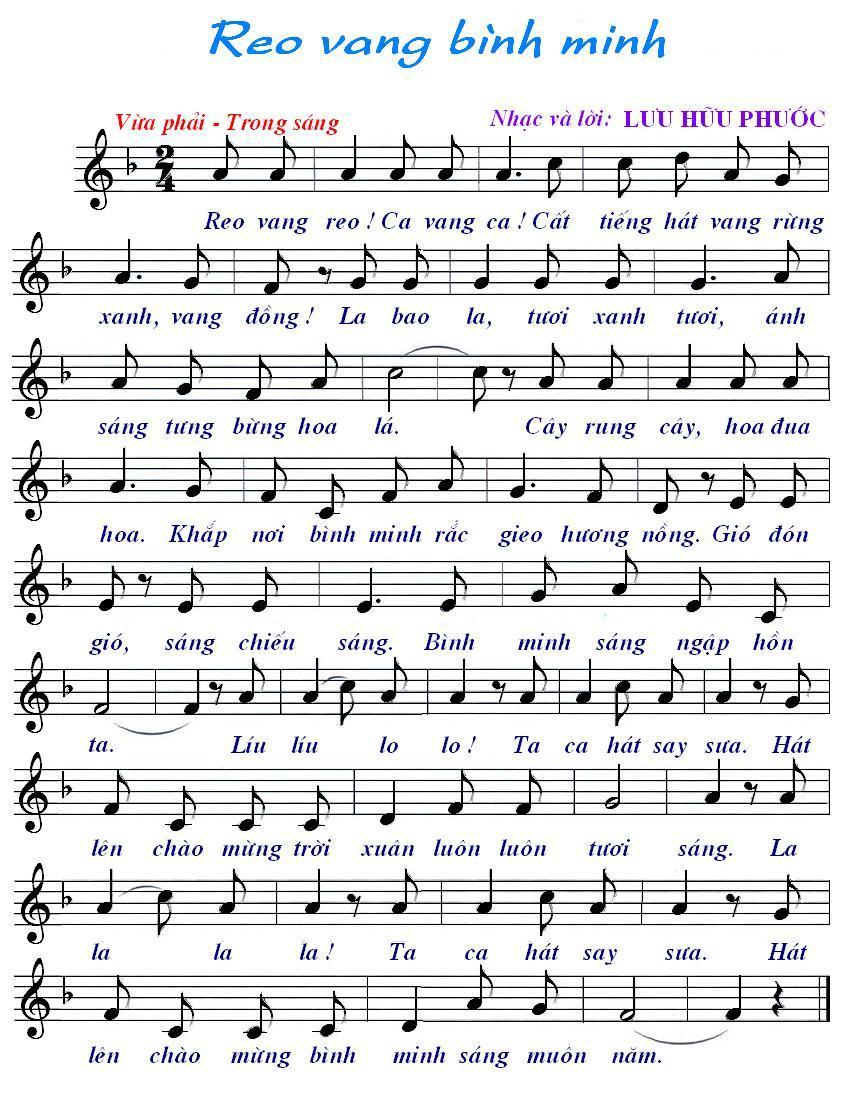